«Профессионалитет»- билет в будущее!
целевые договоры
09.2024
Участники кластера - работодатели
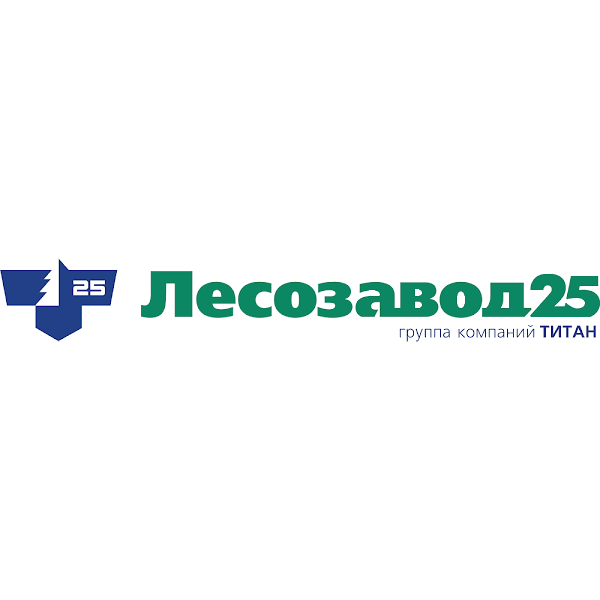 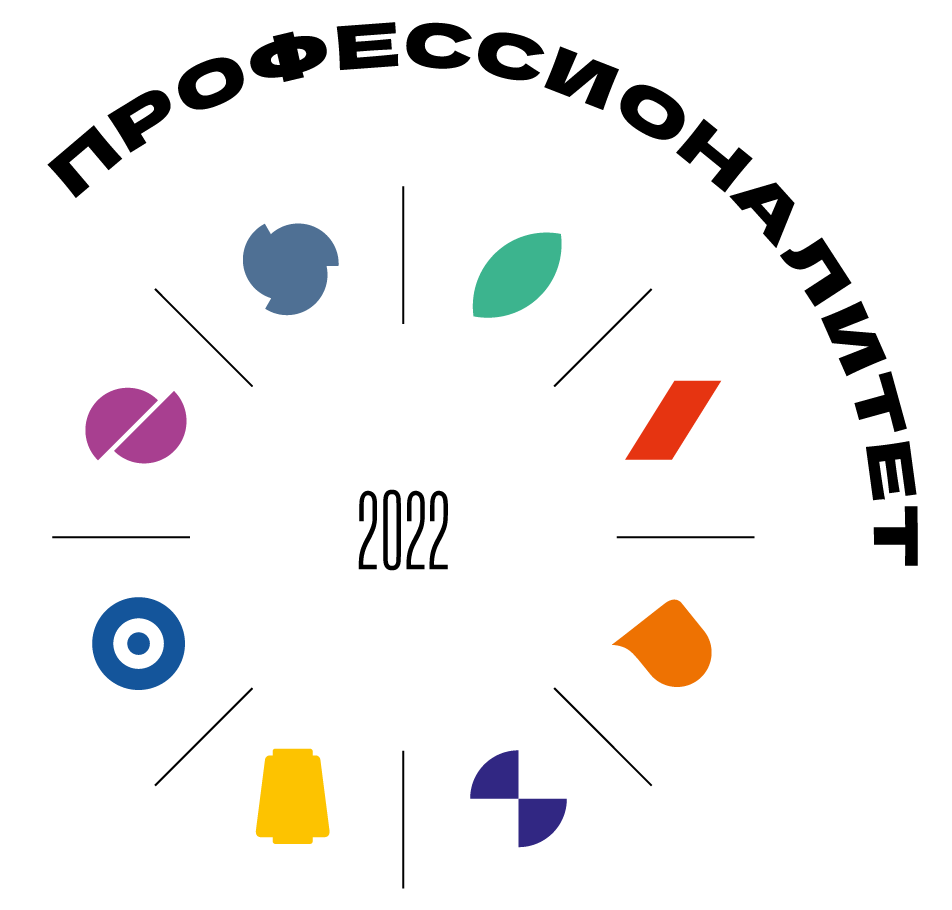 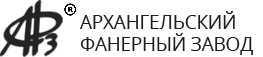 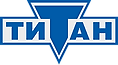 2023
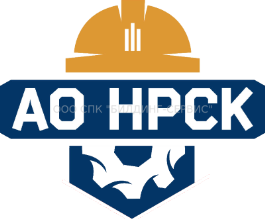 2
АО «Архангельский ЦБК»
АО «Архангельский целлюлозно-бумажный комбинат» (АЦБК) 
является одним из крупнейших целлюлозно-бумажных предприятий России и Европы. Компания производит продукцию:
• целлюлоза сульфатная; 
• картон; 
• бумагу для гофрирования; • бумагу односторонней гладкости.
Работникам АЦБК предлагает:
Наставника на период адаптации;
Обучение и повышение квалификации;
Дополнительное медицинское страхование;
Программы по занятию спортом (свой бассейн, тренажерный зал, спортивные секции);
Оздоровительные программы (санаторий, детский оздоровительных отдых);
Жилищные программы;
Участие в общественной жизни предприятия (мероприятия Молодежного Совета АЦБК, экологические акции, творческие и спортивные конкурсы).
Приглашаем к заключению целевых договоров студентов по профессиям:
Технолог,
Электромонтёр,
Мастер контрольно-измерительных приборов и автоматики,
Мастер слесарных работ, 
Механик,
Лаборант, 
Сварщик,
Теплотехник.
3
ООО ПКП «ТИТАН»
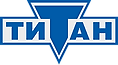 Сегодня «ТИТАН» — это динамично развивающееся лесозаготовительное предприятие Архангельской области, на котором работают тысячи людей. Высококвалифицированные специалисты, современная техника, 
строгое соблюдение принципов ответственного лесопользования – основа успешной деятельности нашего холдинга.
Мы приглашаем для заключения целевого договора:
Условия работы для наших сотрудников:
Меры социальной поддержки:
Опытный наставник для молодых специалистов; 
Помощь в адаптации к вахтовому методу работы; 
Обучение и повышение квалификации;
Корпоративные занятия спортом;
Участие в жизни компании: Молодежный Совет, волонтерское движение, экологические акции, конкурсы проф.мастерства и др.;
Дополнительное медицинское страхование после 1 года работы;
Материальная помощь в особых жизненных ситуациях.
Студентов по направлениям подготовки:

Машинист лесозаготовительных и трелевочных машин;
Мастер по ремонту     и обслуживанию автомобилей.
Место работы: обособленные подразделения ООО ПКП «Титан» (Архангельская область, подбираем ближе к дому);
Вахтовый метод работы: 15/15;
Оплата проезда к месту работы и обратно;
Проживание в современных оборудованных вагон-домах;
Вахтовый городок состоит из 3-х или более вагон-домов (имеется столовая, баня, слесарная мастерская); 
Спутниковый интернет; 
Работа в бригаде (машинист харвестера и машинист форвардера, работают в паре).
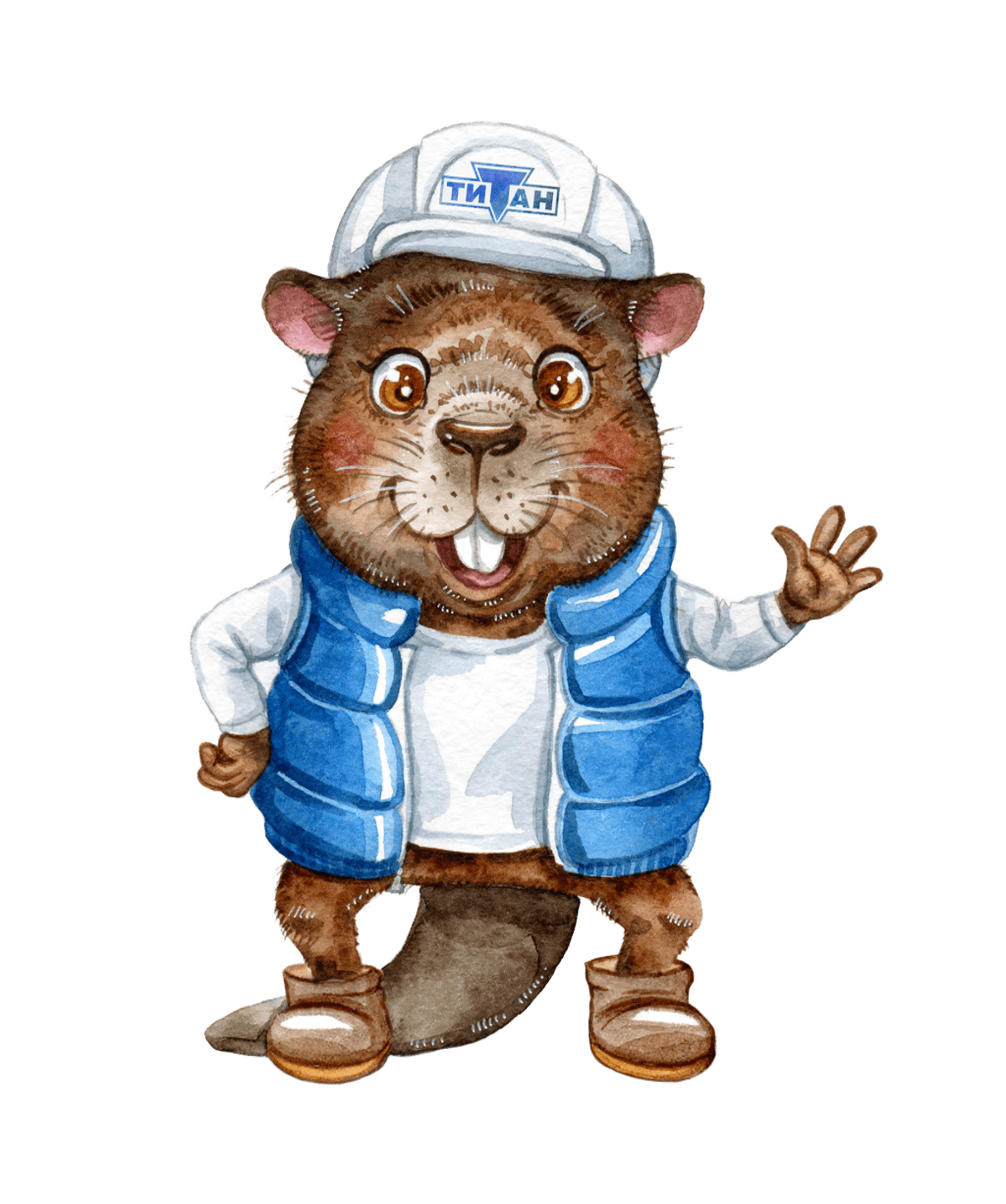 4
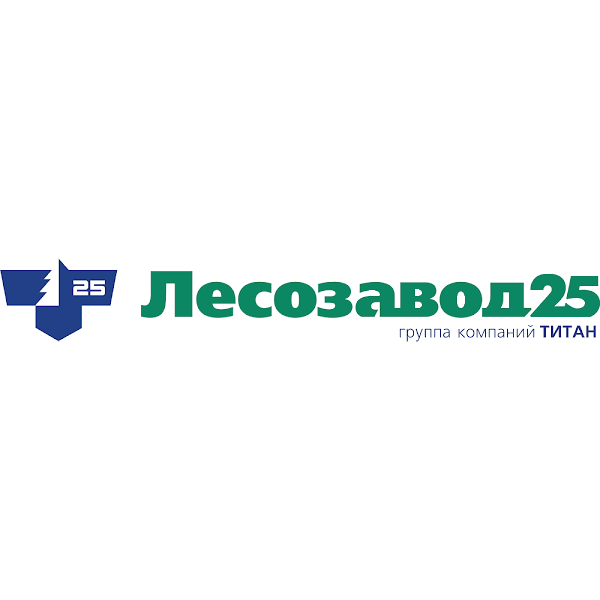 ЗАО «Лесозавод 25» занимает лидирующие позиции среди лесоперерабатывающих предприятий Северо-Запада. Основным видом деятельности ЗАО «Лесозавод 25» является производство экспортных пиломатериалов и древесных гранул. На предприятии действует самый современный лесоперерабатывающий комплекс с полным циклом безотходной переработки древесины.  Высокий экологический рейтинг.
Преимущества для работников
 ЗАО «Лесозавод 25»
Мы приглашаем для заключения целевого договора студентов по специальностям и профессиям:
Наставник на период адаптации;
Обучение на рабочем месте и повышение квалификации;
Дополнительное медицинское страхование;
Программы по занятию спортом (свой тренажерный зал); 
Участие в жизни предприятия (экологические акции, творческие и спортивные конкурсы);
Оборудованные комнаты для приема пищи, раздевалки, душевые комнаты; 
Доставка до работы и обратно из любой точки города Архангельска, Новодвинска, Северодвинска;
Удобный график работы; фирменная спец. одежда;
Возмещение расходов на проезд к месту отдыха и обратно по России раз в 2 года Вам и Вашим детям.
Технология переработки древесины;
Мастер слесарных работ;
Электромонтер по ремонту и обслуживанию электрооборудования;
Мастер по ремонту и обслуживанию автомобилей;
Мастер столярного и мебельного производства
5
АО «Архангельский фанерный завод"
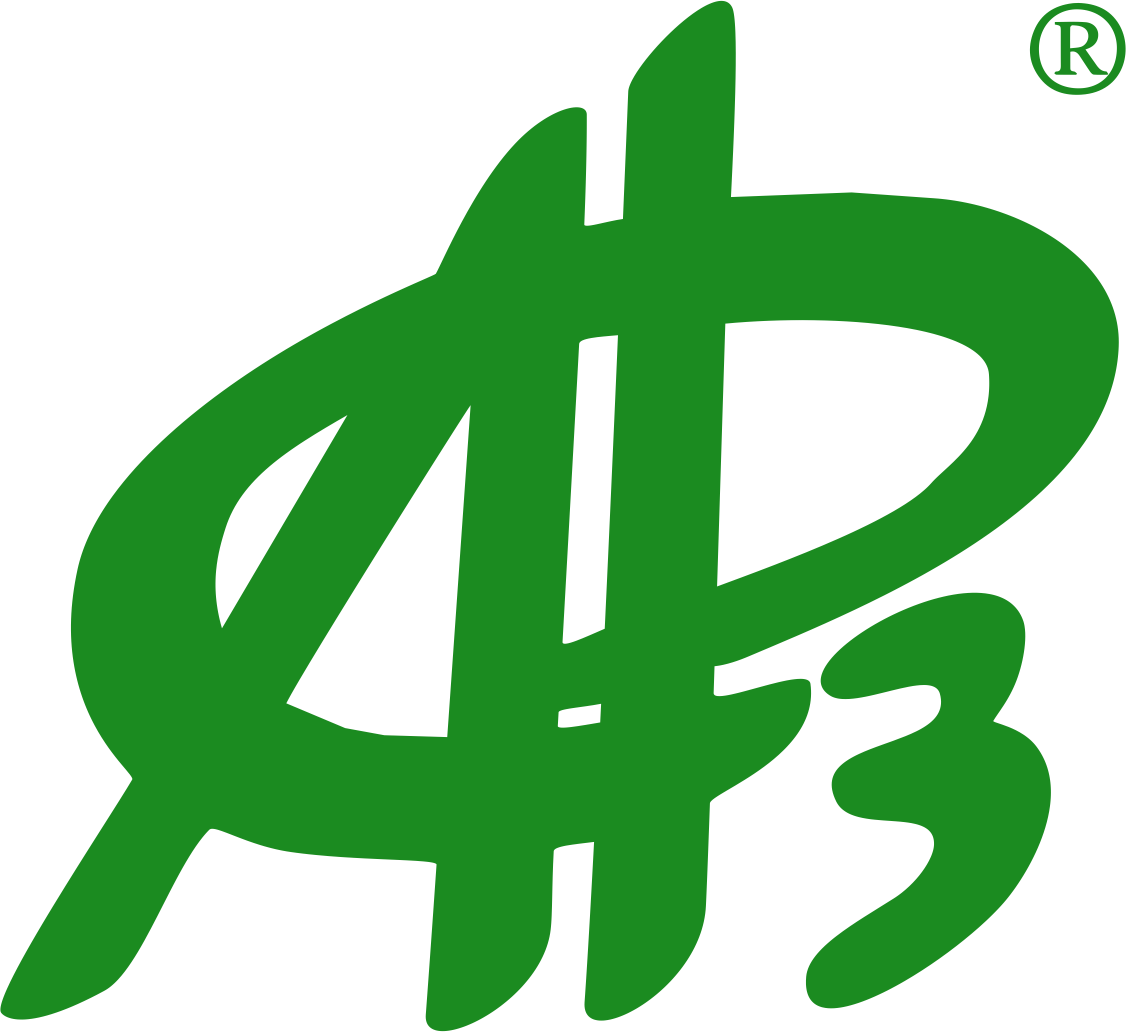 Один из лидеров по производству березовой фанеры в России. Сильное, конкурентоспособное предприятие с достойной репутацией и большим потенциалом возможностей. А так же стабильно развивающееся предприятие по изготовлению современной мебели.
Предлагаем следующие профессии:
Технолог;
Лаборант;
Мастер контрольно-измерительных приборов и автоматики;
Электромонтер;
Монтаж, техническое обслуживание и ремонт промышленного оборудования
Для Вас:
Целевой договор с последующей гарантией трудоустройства;
Профессиональный рост, повышение квалификации;
Оздоровительные программы (детский лагерь, санаторий);
Оплата проезда иногородним и т.д.
6
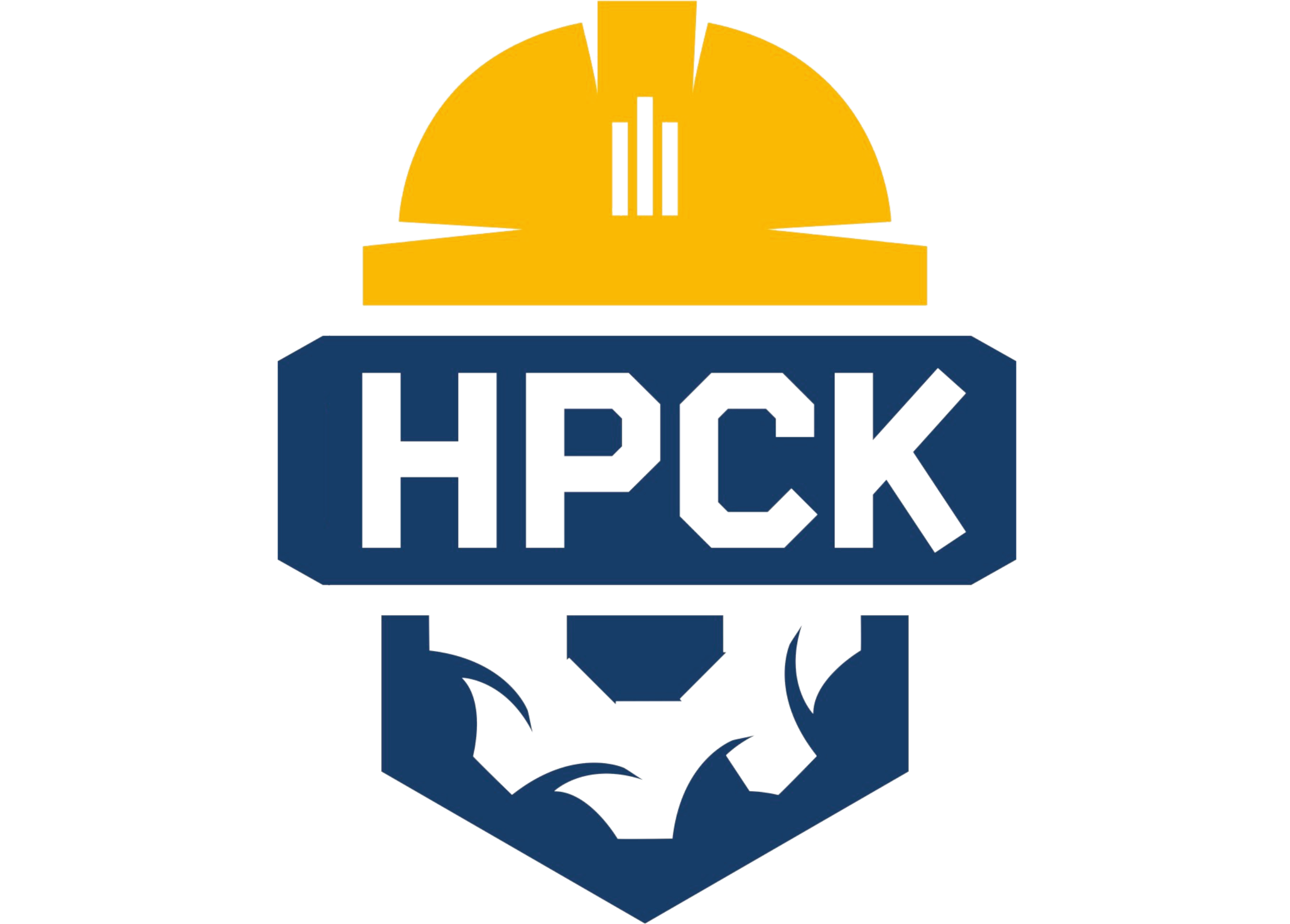 ООО «Новодвинская ремонтно-строительная компания»
ООО «Новодвинская ремонтно-строительная компания» – это стабильно развивающаяся строительная компания.
ООО «НРСК» выполняет полный комплекс работ, охватывая цикл от проектирования до ремонта и строительства зданий и сооружений, ремонта и монтажа оборудования.
На сегодняшний день в компании работает более 350 человек. 
Это слаженная команда высококвалифицированных специалистов 
с большим опытом работы в сфере промышленного и гражданского строительства.
Наши преимущества:
Приглашаем к заключению 
целевых договоров студентов по профессиям:
Электромонтёр, 
Электрогазосварщик,
Мастер слесарных работ,
Механик.
Официальное оформление по ТК РФ
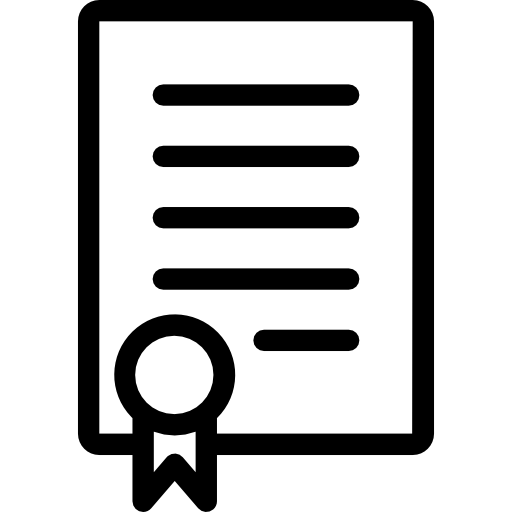 Дружный коллектив и квалифицированные наставники
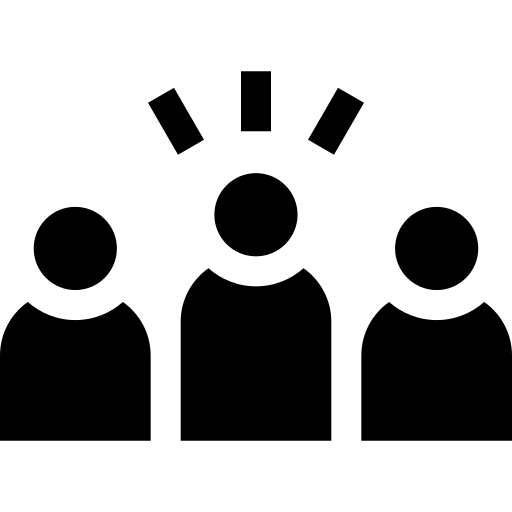 Достойный уровень заработной платы
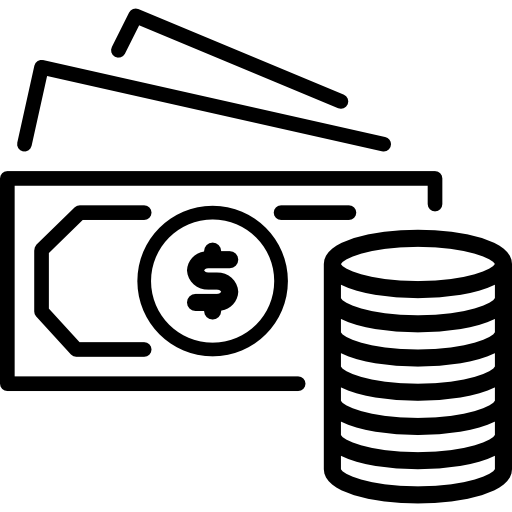 Возможность профессионального роста
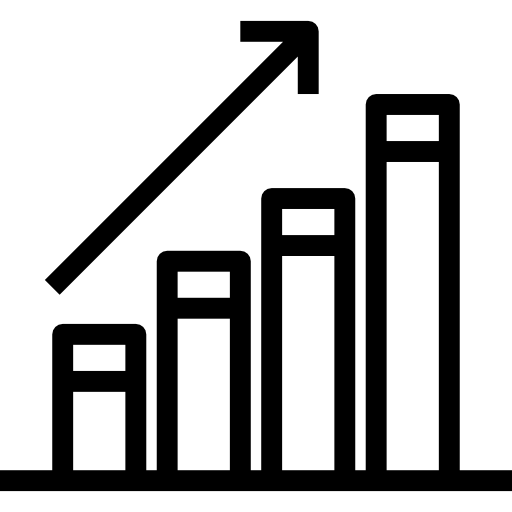 Полный социальный пакет
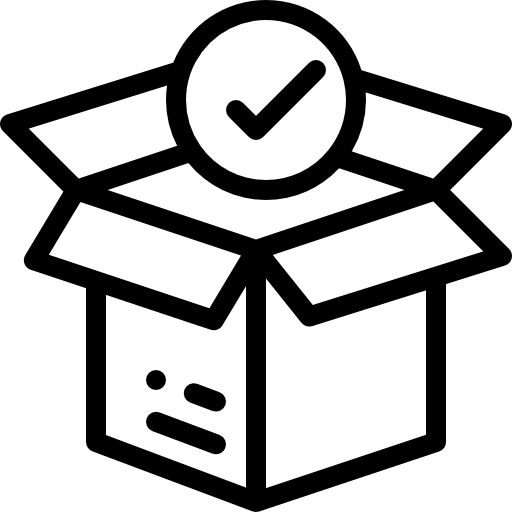 Дополнительное медицинское страхование
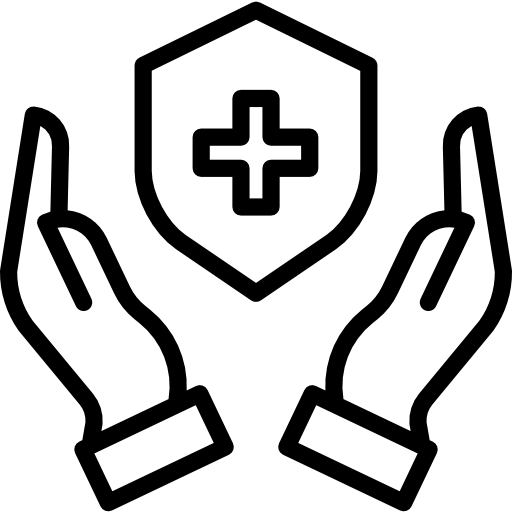 Скидки на питание
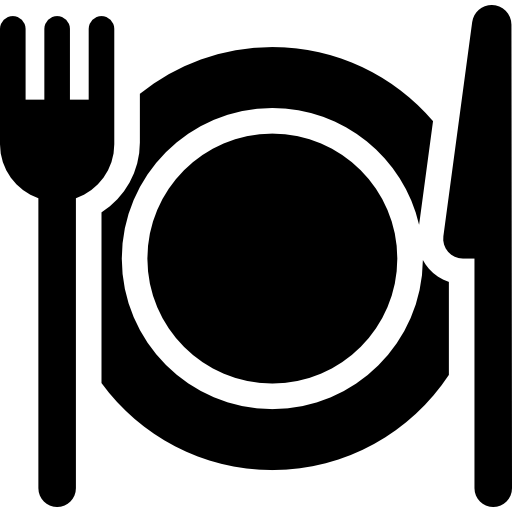 Имея безупречную репутацию и огромный опыт работы, ООО «НРСК» продолжает активно развиваться                                     и с уверенностью смотрит в будущее.
Оплата проезда к месту отдыха
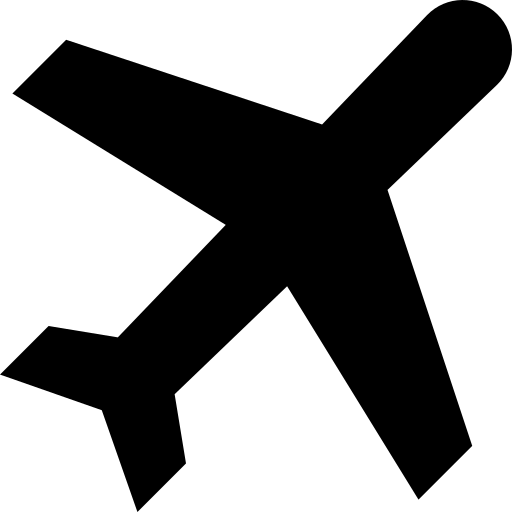 Оздоровительные и спортивные программы (бассейн, тренажёрный зал, санаторий-профилакторий)
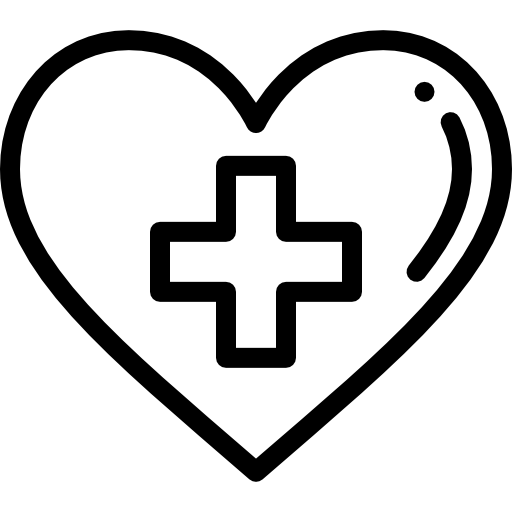 Ждём Вас в нашу команду!
7
Целевые договоры: мотивация
Каждому студенту, заключившему целевой договор с одним из работодатели кластера гарантировано:
Концентрированная практика на потенциальном рабочем месте;
Закрепление за каждым студентом наставника на производстве;
Оплата производственной практики;
Гарантированное трудоустройство (в приоритете на тоже место, где проходили практику);
Предоставление возможности освоения одной профессии по программе дополнительного профессионального образования за рамками осваиваемой студентами образовательной программы;
Возмещение затрат на проживание в общежитии для иногородних студентов.
8
Целевые договоры: мотивация
Каждому студенту, заключившему целевой договор с одним из работодатели кластера гарантировано:
Ежемесячная стипендия при отсутствии 
академической задолженности, 
устанавливаемая по итогам среднего балла 
успеваемости за семестр с 1-го курса не ниже 3,5;
Разовая выплата в размере 10 000 руб. за результаты промежуточной аттестации на «отлично»
9
Целевые договоры: ответственность
Требования к каждому студенту, заключившему целевой договор:
Отсутствие академической задолженности по итогам семестра каждого курса обучения;
Средний балл успеваемости не ниже 3,5;
Пройти производственную практику;
Заключить трудовой договор;
Отработать не менее 3-х лет на предприятии.
10
Контакты
По всем вопросам можно обратиться к заведующему производственным обучением
Закусовой Наталье Сергеевне.
1 уч.корпус, 3 этаж, 38 кабинет
Адрес эл.почты zav.praktikanit@yandex.ru
11